“Provokācija “Nekāp uz             mana grābekļa!””
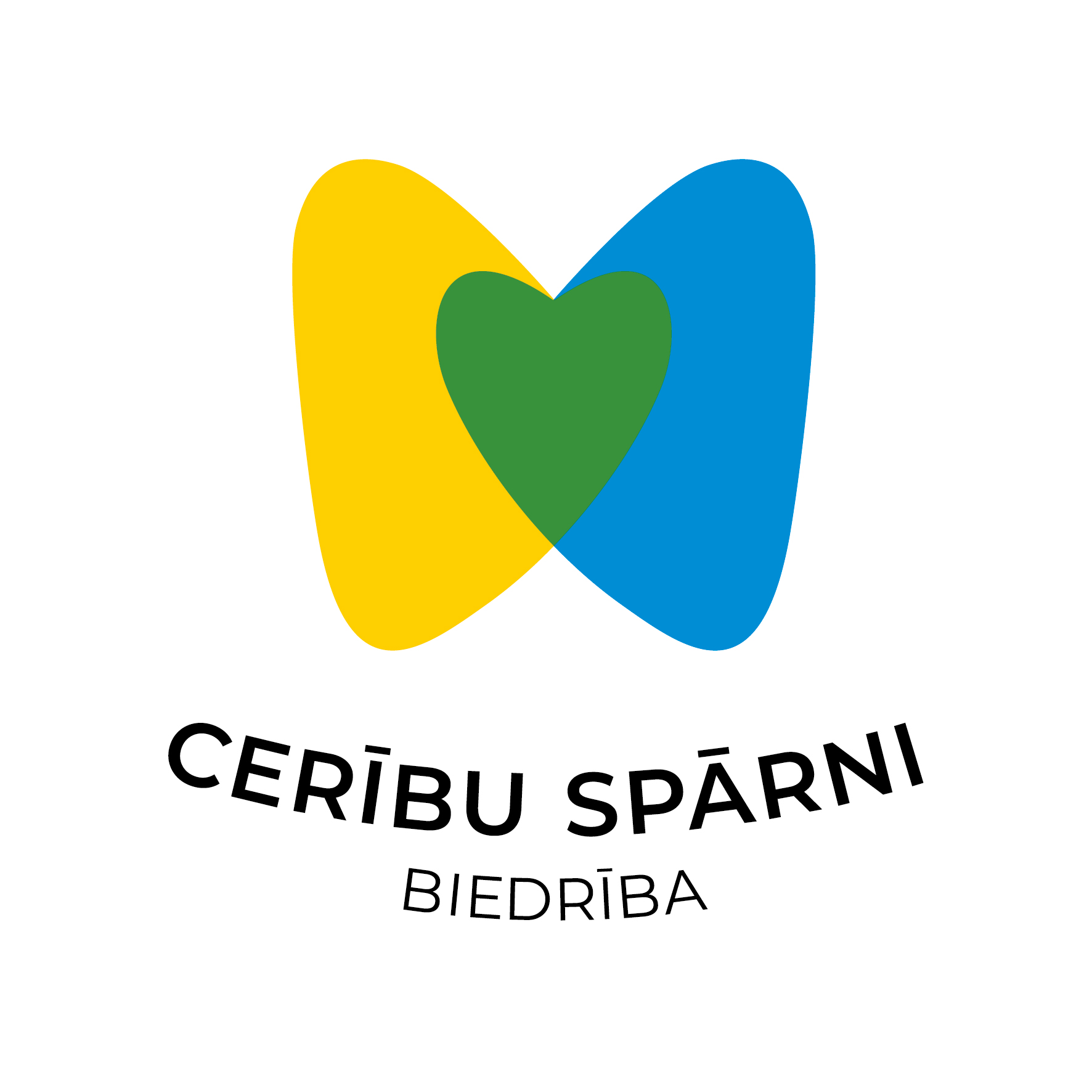 25.02.2020.
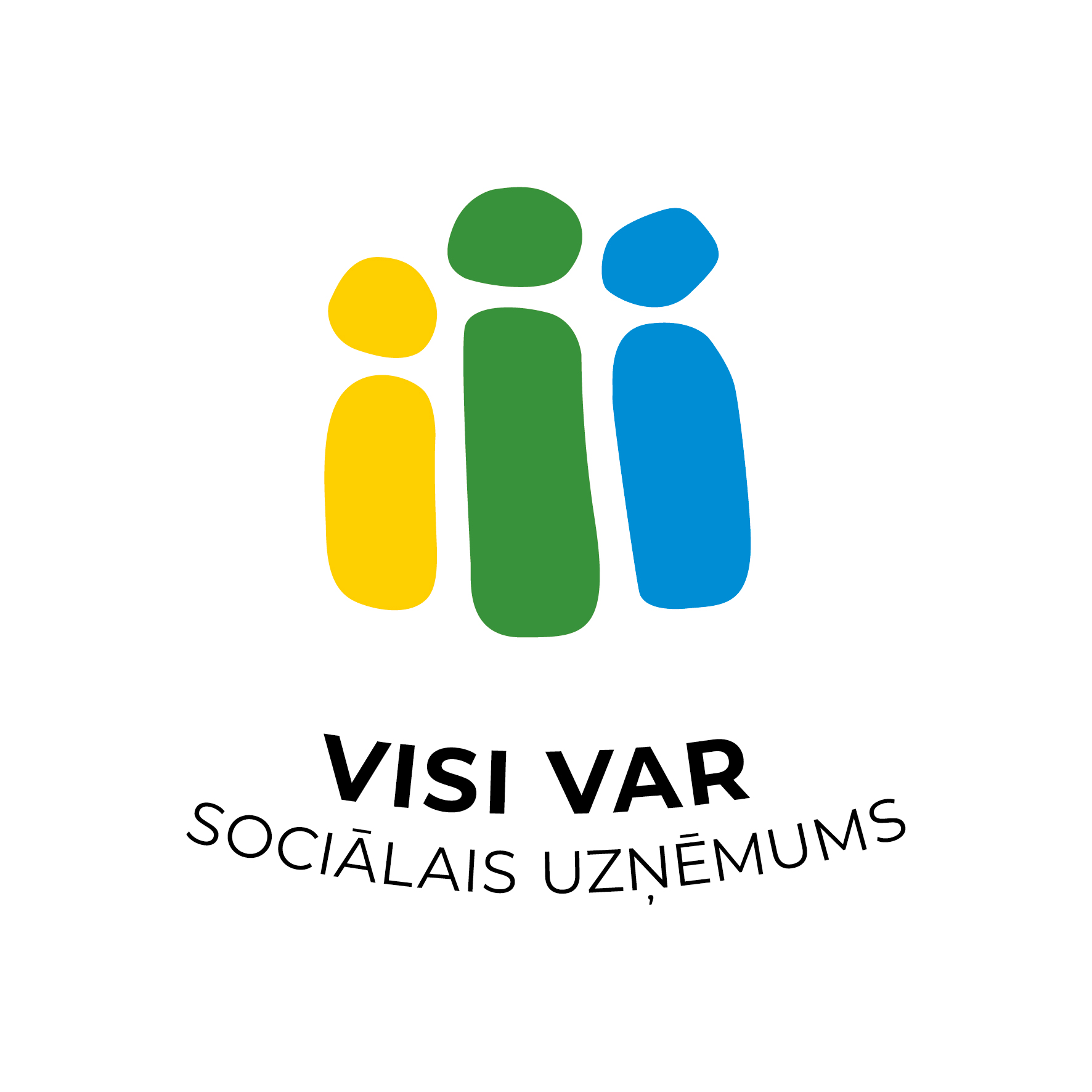 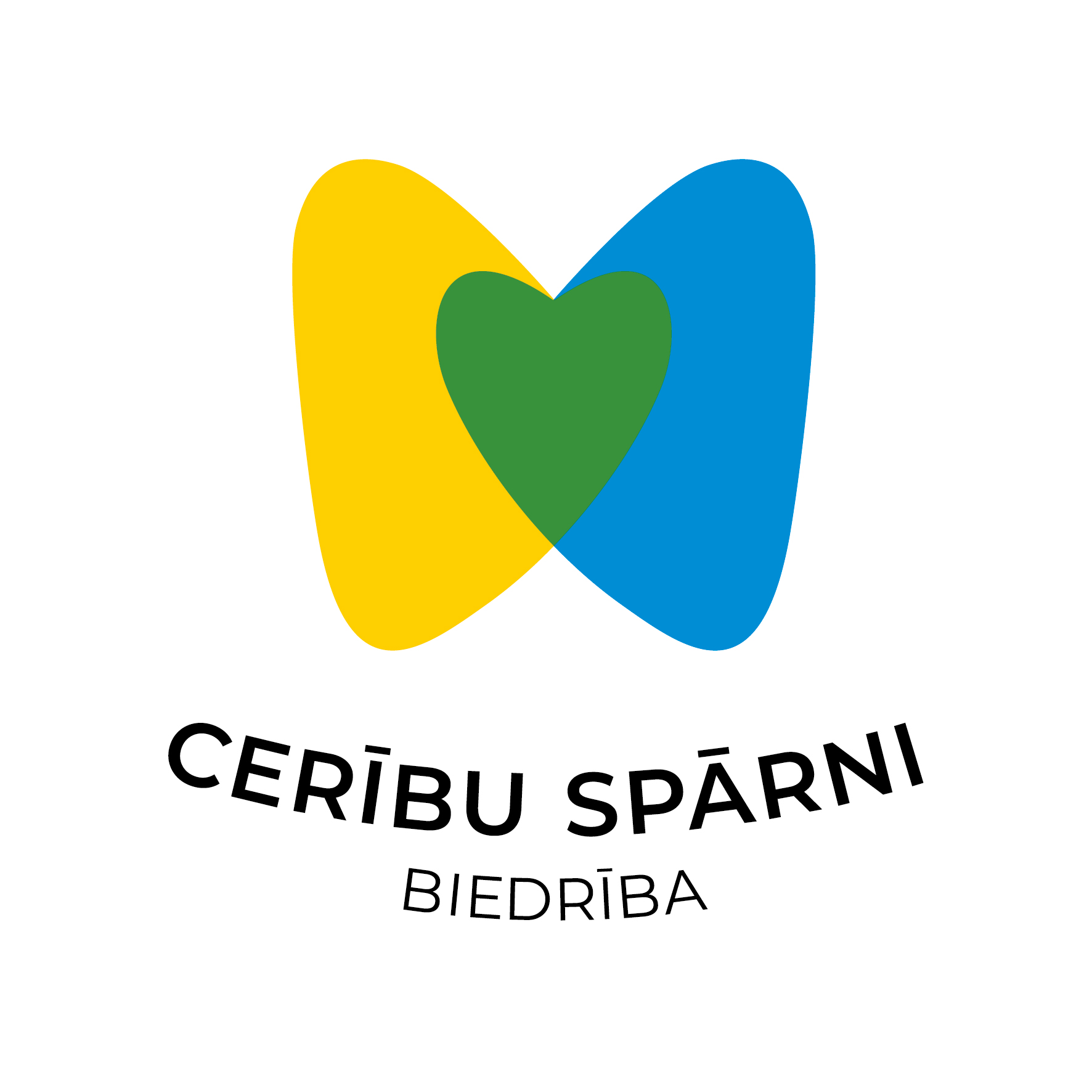 Sociālās rehabilitācijas pakalpojumi bērniem ar invaliditāti un bērniem ar funkcionāliem traucējumiem;
Dienas aprūpes centrs personām ar garīga rakstura traucējumiem;
Specializētās darbnīcas personām ar invaliditāti;
Sociālā atbalsta centrs «Cerību māja»/ grupu mājas pakalpojums;
Ģimenes asistenta pakalpojums;
Sociālais uzņēmums «Visi Var».
Biedrības «Cerību spārni» sniegtie pakalpojumi
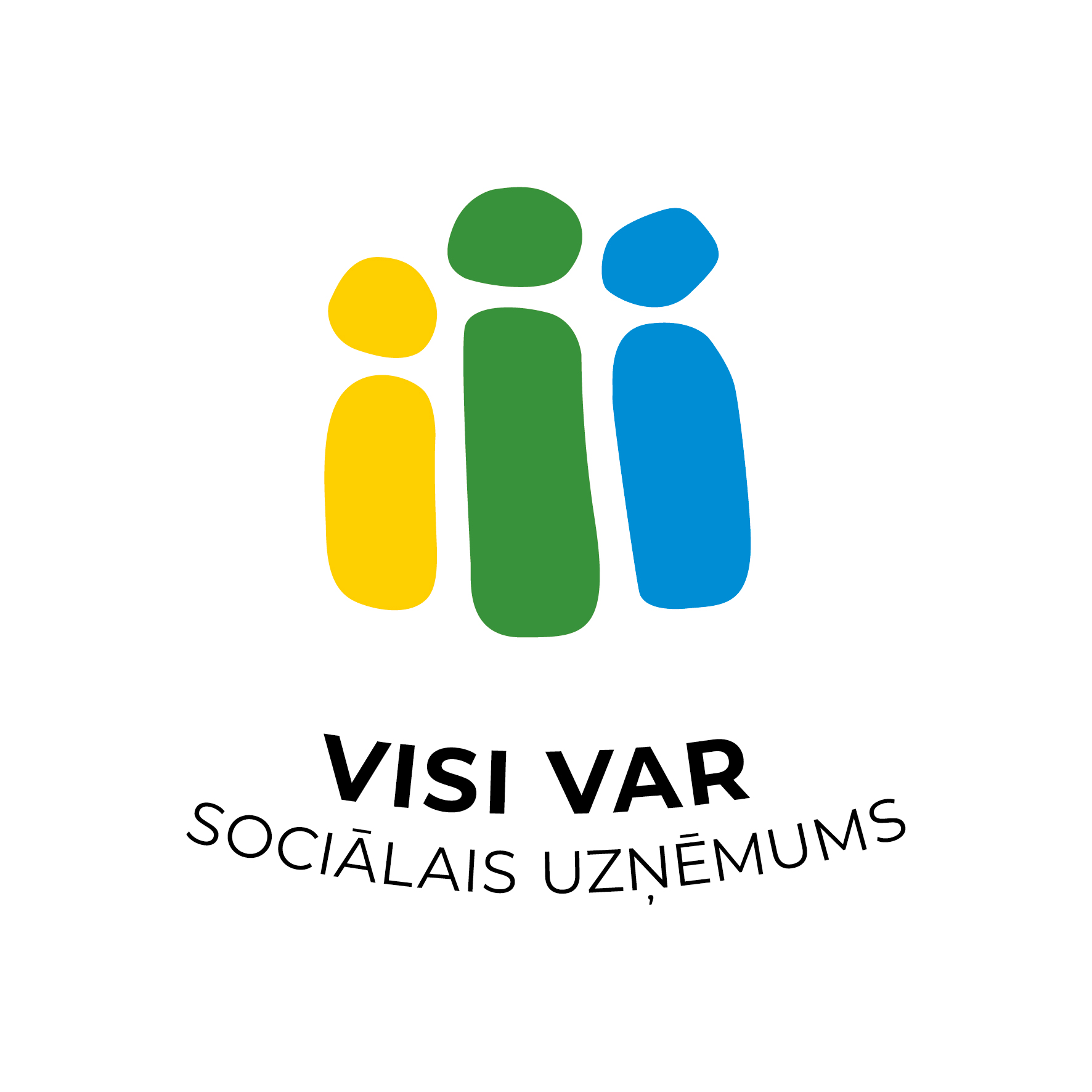 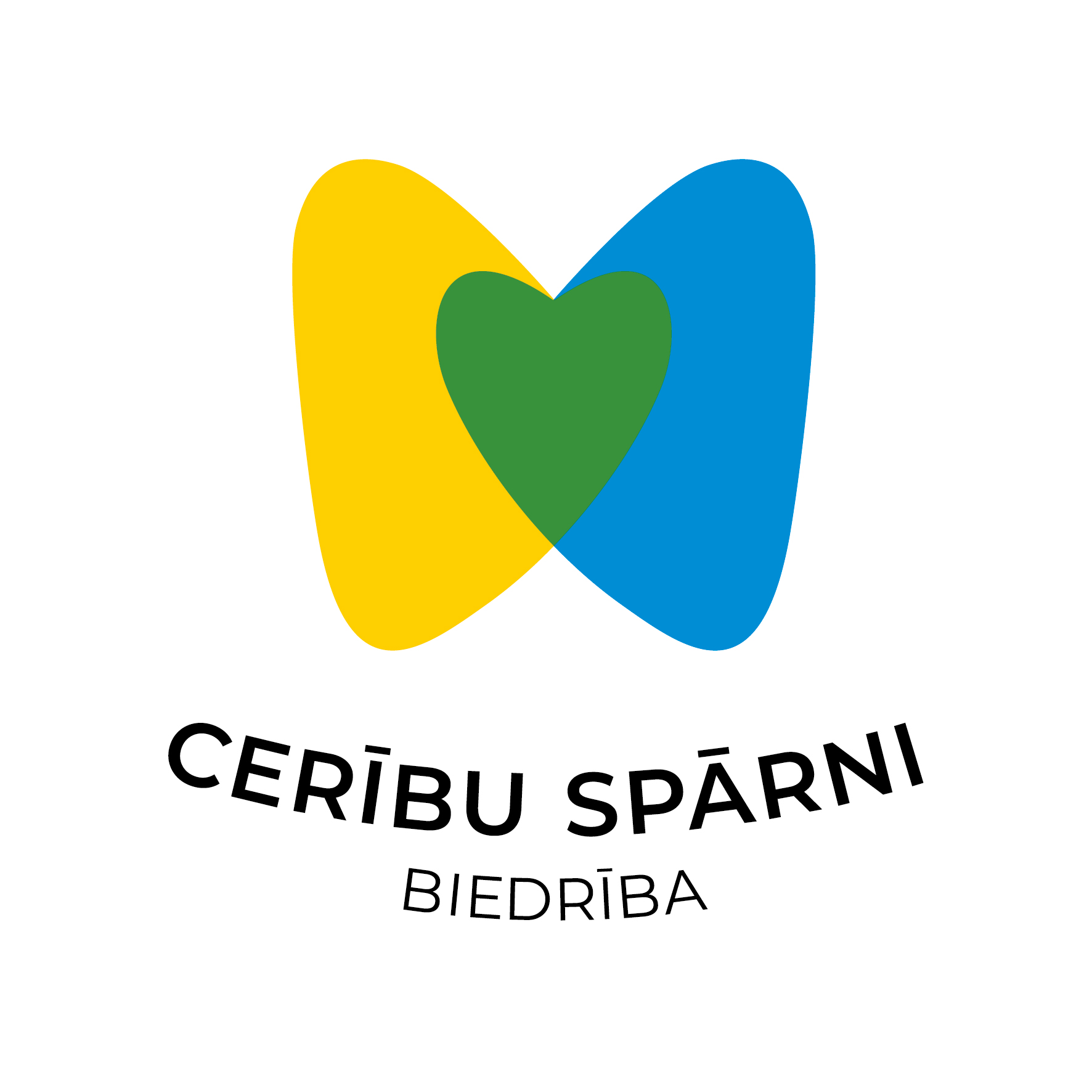 Komanda, viens no svarīgākajiem pakalpojumu sniegšanas ietekmes faktoriem;
Vadītāja personīgās īpašības kā palīdzošais vai traucējošais sadarbības veicināšanā. Komunikācija un cilvēkfaktors;
Komunikācija ar sabiedrību. Kā pasniegt informāciju, lai nerodas maldīgs priekšstats;
Komunikācija ar bērnu, jauniešu vecākiem. Runāt par realitāti vai dot cerības, kurš uzņemsies atbildību;
Grābekļu klātbūtne                               ikdienas darbā
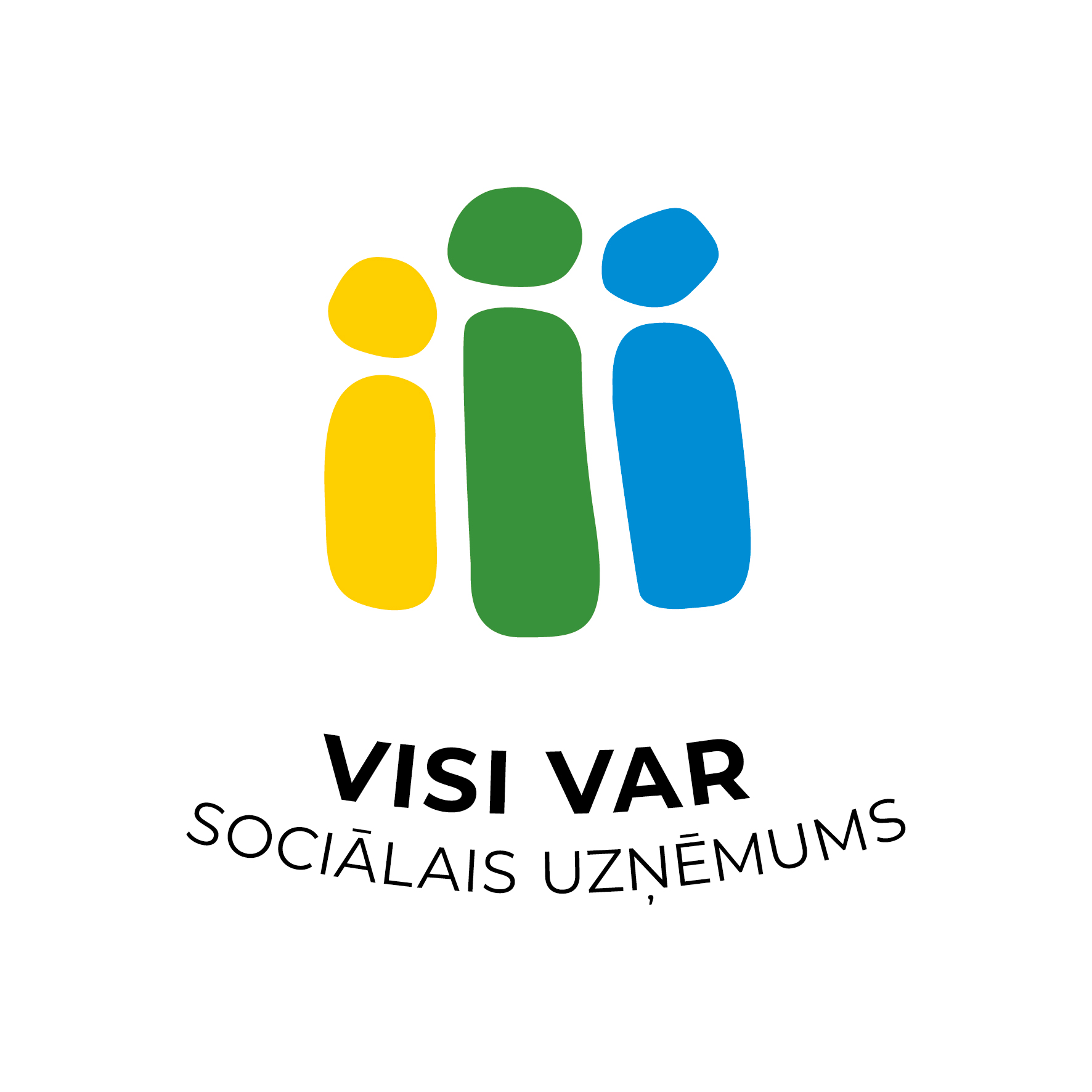 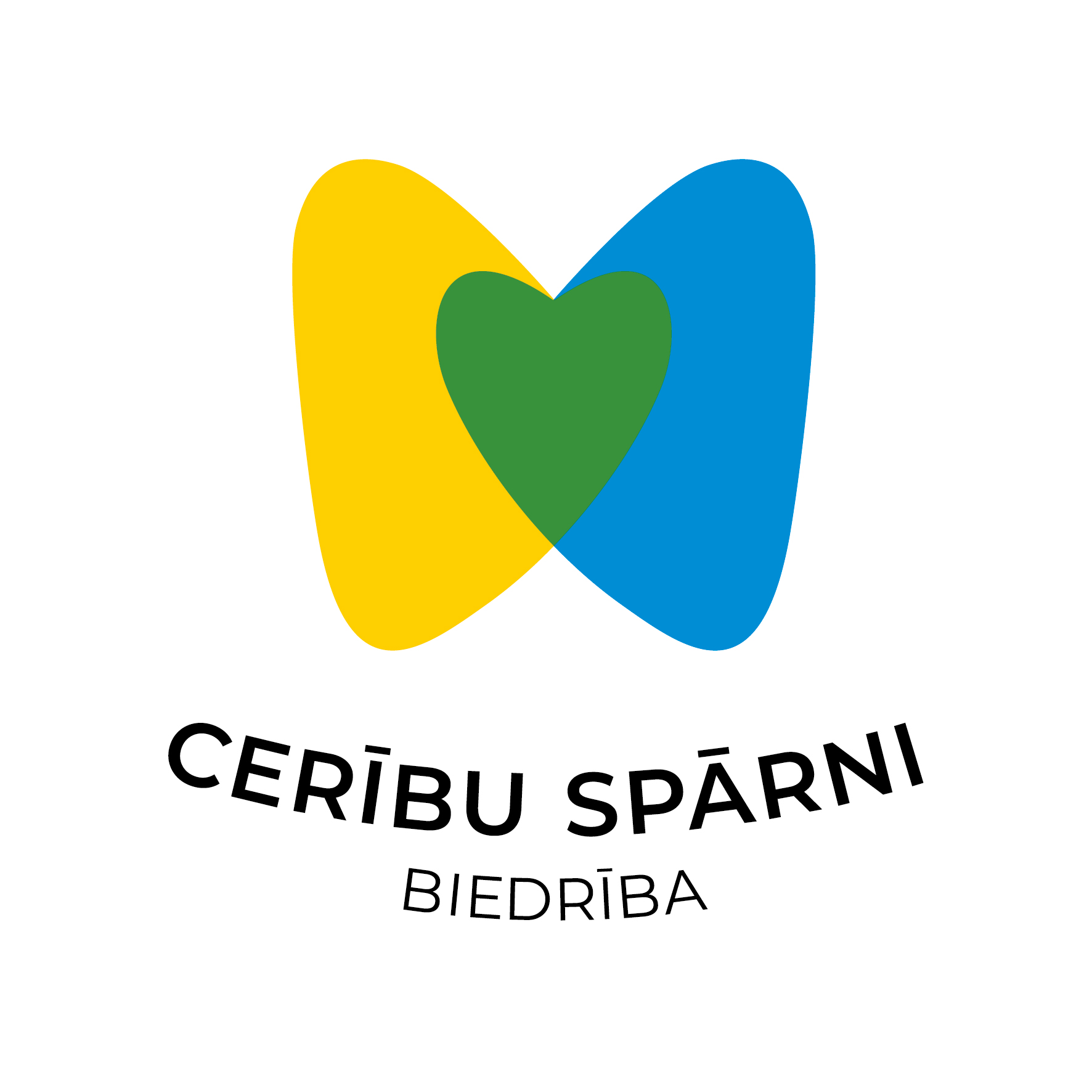 Kā pieņemt pareizos lēmumus par pakalpojumu sniegšanu?
Kā nebaidīties pieņemt grūtus lēmumus?
Kādi var būt iemesli, lai pieņemtu lēmumus, kuri neiet kopā ar pašu pārliecību.
Kas ir pareizi var nepareizi organizējot atbalsta sistēmu cilvēkiem ar garīga rakstura traucējumiem? Cik daudz iesaistīties lēmumu pieņemšanā?
Vai atšķiras darbs ar cilvēkiem ar intelektuālās attīstības traucējumiem un darbs ar cilvēkiem ar psihiskām saslimšanām?
Vai ir vajadzīgi kompleksi pakalpojumi?
Grābekļu klātbūtne                                ikdienas darbā
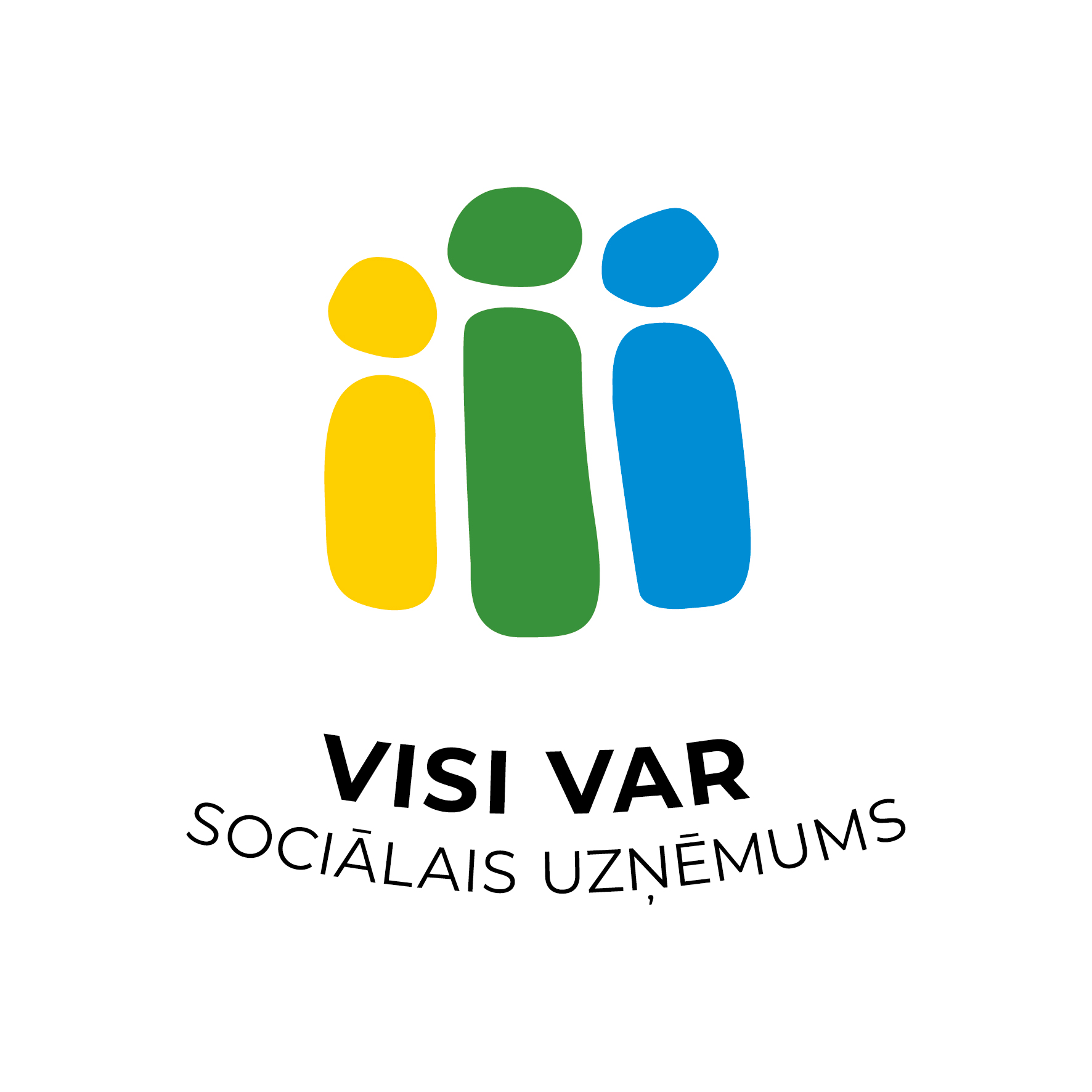 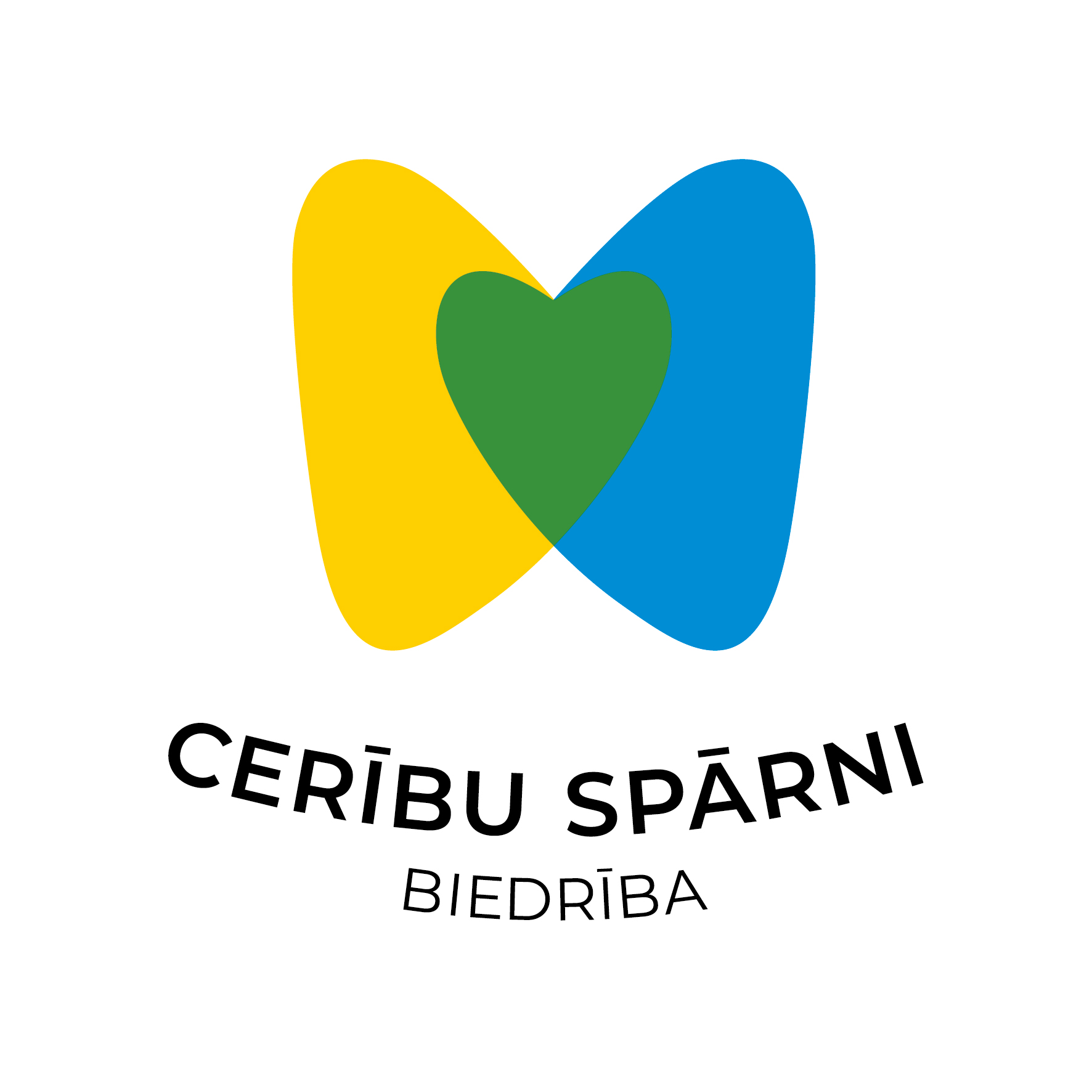 Paldies! Uz sazināšanos!Tālr. 26371923, eva.vilkina@ceribusparni.lv